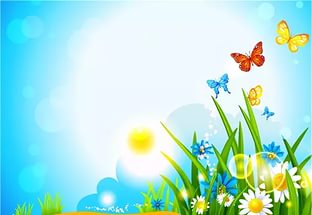 Предметно-развивающая среда вторая группа раннего возраста «Цветик- семицветик»
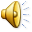 Воспитатель: Кривовяз О.В.
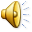 Развивающая среда – это необходимый фактор для развития ребенка. Чем богаче и насыщенней развивающая среда, тем интереснее и познавательнее в ней находиться ребенку.
Сюжетно-ролевые игры
Уголок для ролевых игр
Книжный уголок
Пространственно -развивающая среда
Уголок конструирования
Зона для настольно- печатных игр
Спортивный уголок
Уголок природы
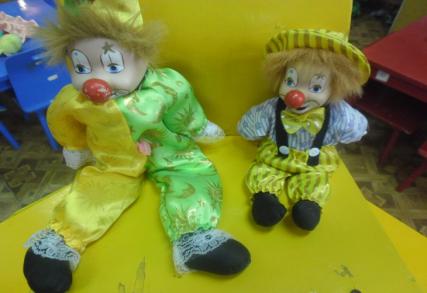 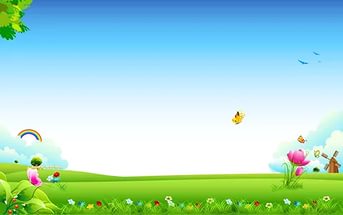 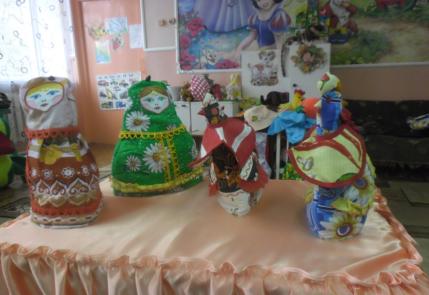 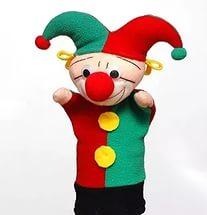 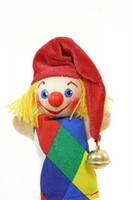 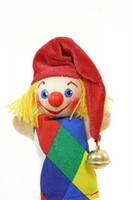 Уголок для ролевых игр
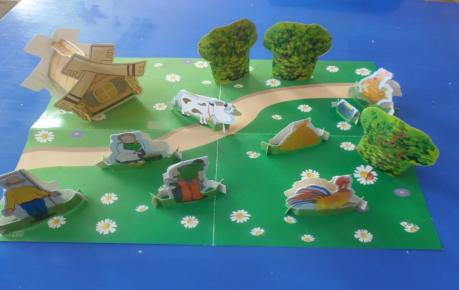 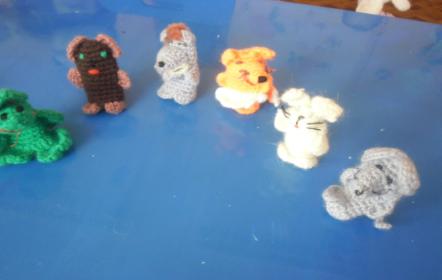 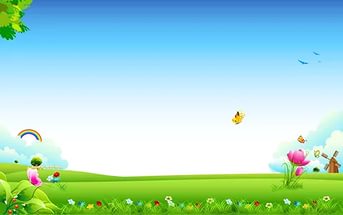 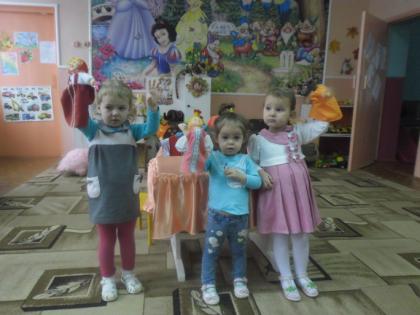 Превращается рукаИ в котёнка, и в щенка.Чтоб рука артисткой стала,Нужно очень-очень мало:Специальные перчатки,Ум, талант – и всё в порядке!
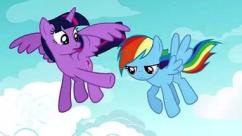 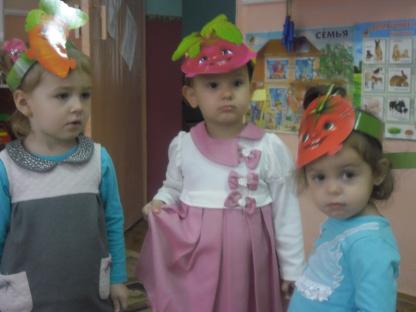 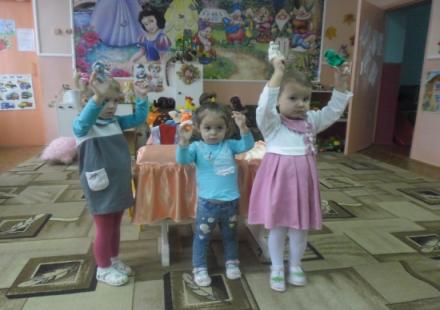 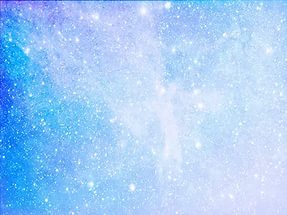 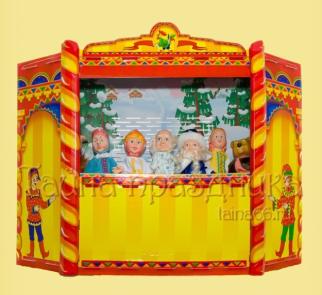 Удивить хотим народ, куклы встаньте в хоровод!
Сюжетно ролевая игра «Кукольный театр»
Цель:
Развивать у детей воображение, фантазию, речь, умственные способности.
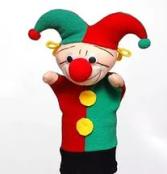 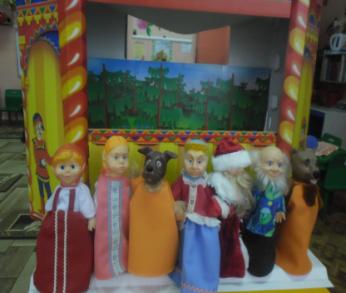 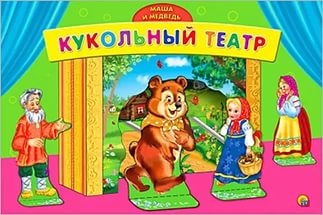 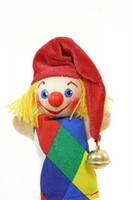 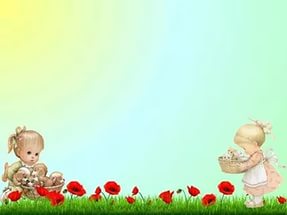 Книжный уголок
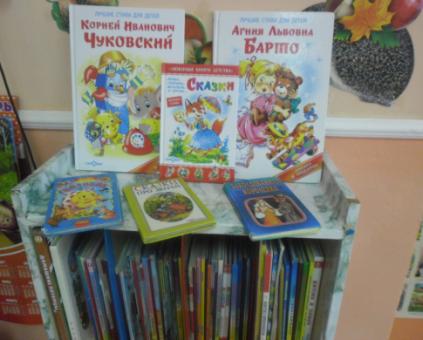 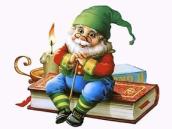 Книжки нам пока читают
 Воспитатели для нас. 
Ежедневно наступает 
Чтенья книг желанный час!
 Что за чудо эти книжки! 
Меж страницами живут
 Колобок, зайчата, мишки, 
Гулливер и лилипут, 
Бармалей, король, разбойник,  
Винни – Пух и Пятачок, 
Серый волк, принцесса, гномик, 
И соломенный бычок! 
Мы героев сказок любим,
 Книжки очень бережём, И читать их сами будем,
Только малость подрастём!
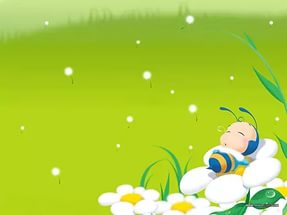 Настольно-печатные игры
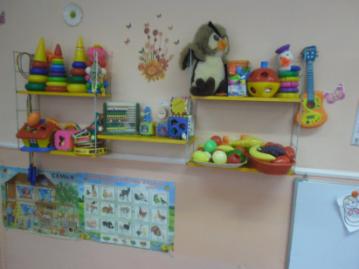 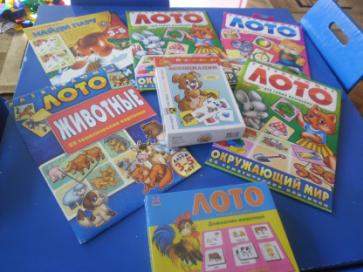 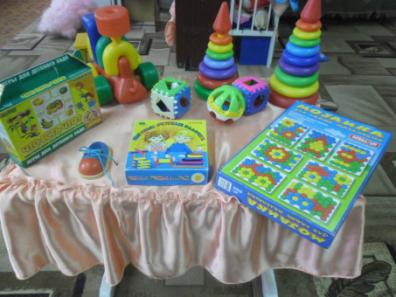 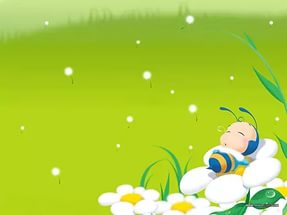 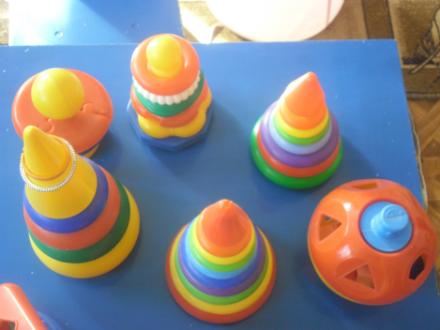 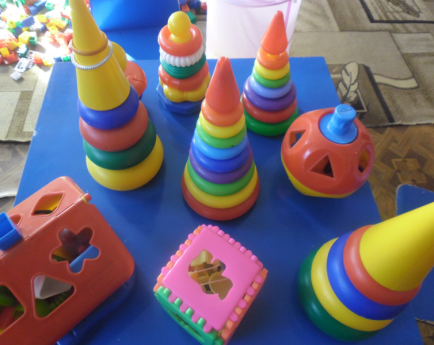 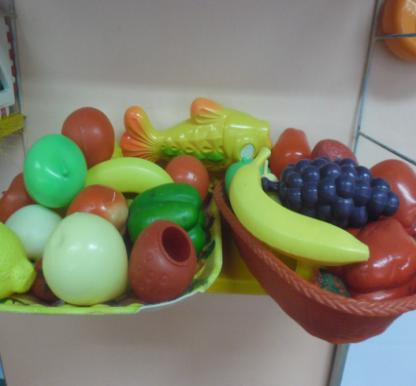 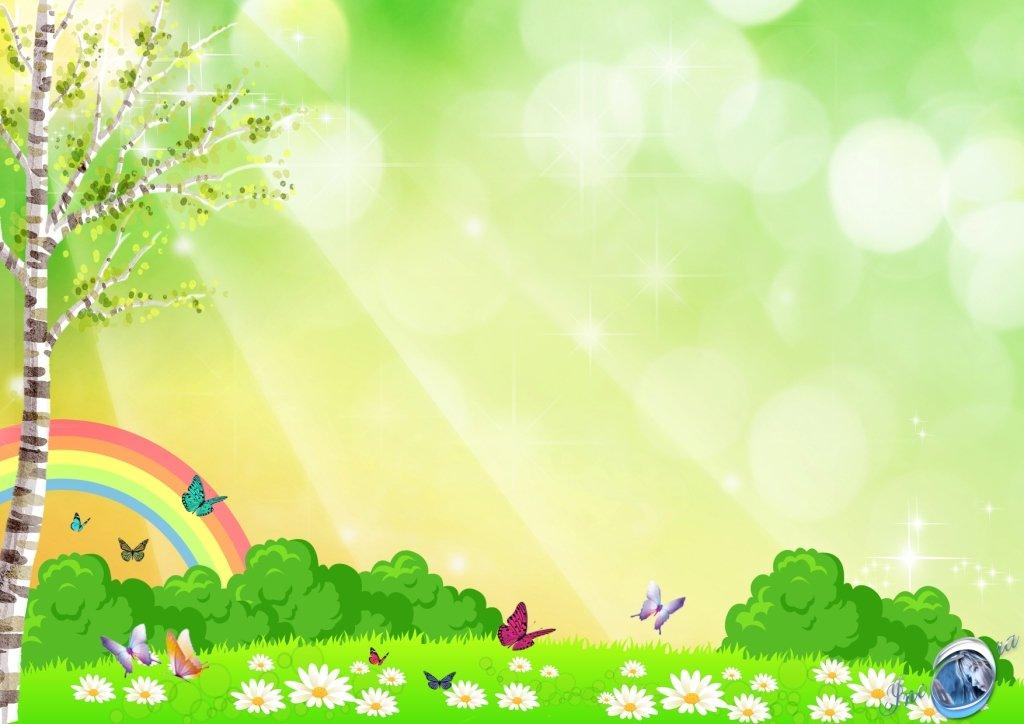 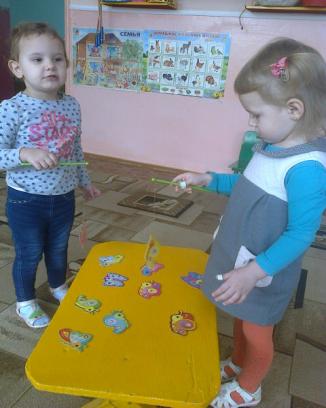 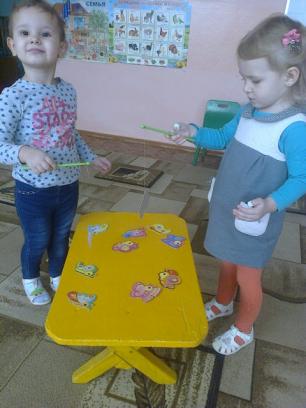 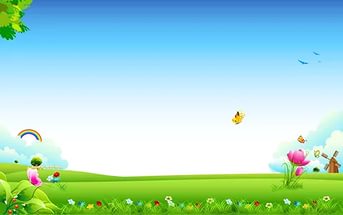 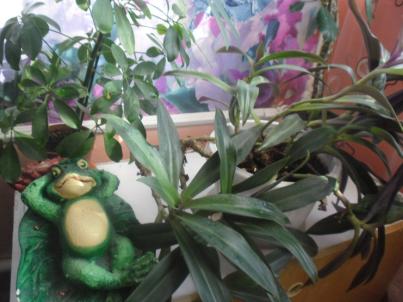 Уголок природы
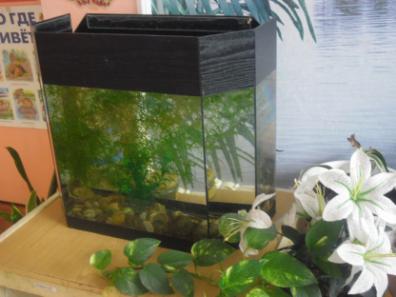 Здесь зелёные ладошки,Протянули к нам цветы,Мы их дружно поливаем,Посмотрите, хороши!
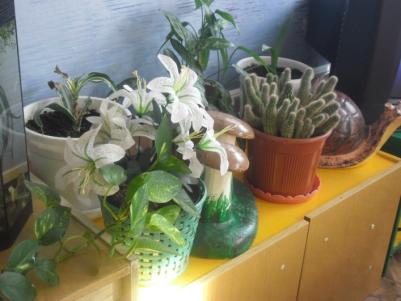 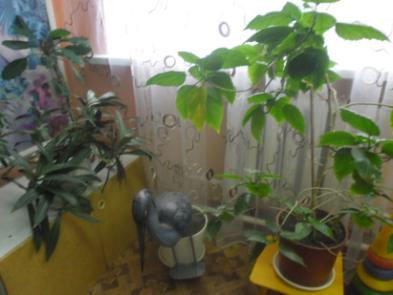 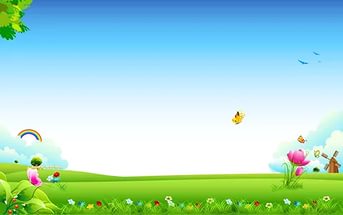 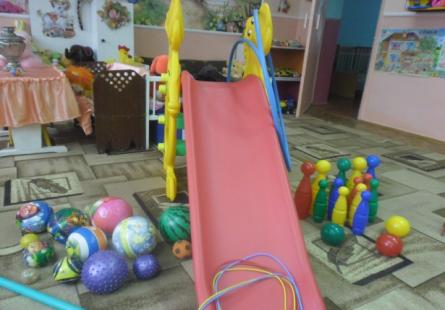 Спортивный уголок
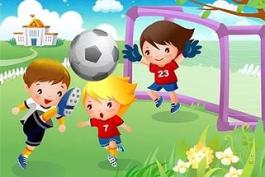 Наш спортивный уголокНикогда не одинок. Утром мы к нему подходим, И мячи мы там находим. Перед завтраком друзья, Занимаемся не зря. Мы здоровье укрепляем, В каждом спорте побеждаем. Это знают все на свете, И родители и дети. Мы сильны, крепки, здоровы, И для подвигов готовы!
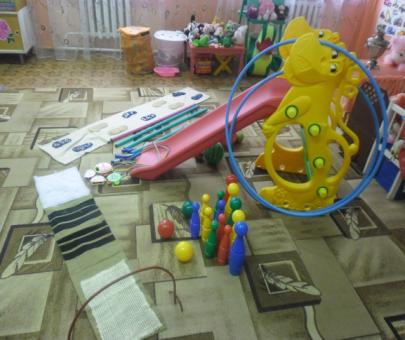 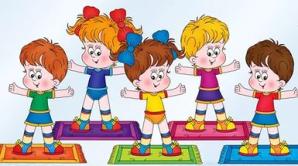 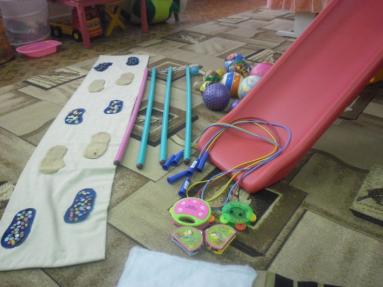 В двигательном центре-мячики, скакалки. Есть ребристая доска-похожу на ней слегка!
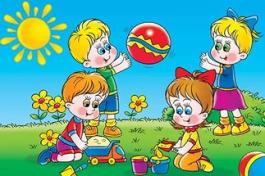 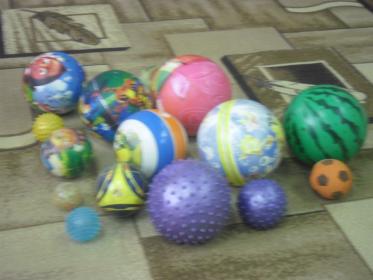 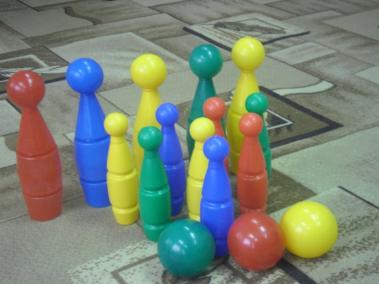 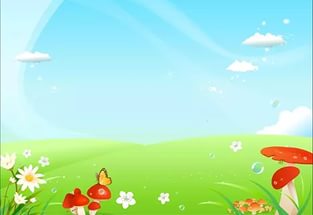 Конструирование
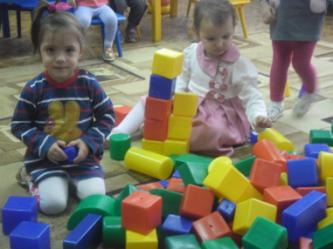 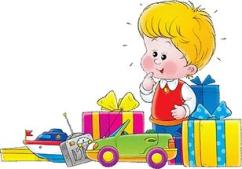 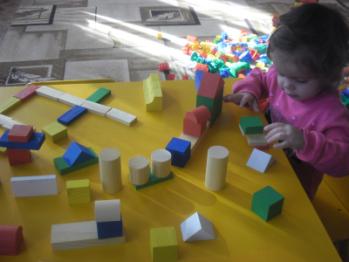 Вот идёт строительство, строятся дома. Вам создадут комфорт и уют строители всегда.
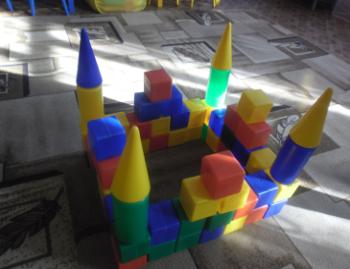 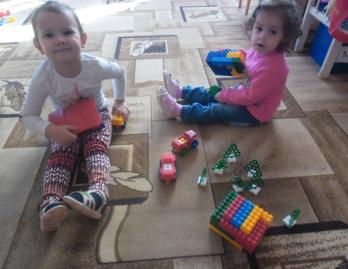 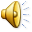 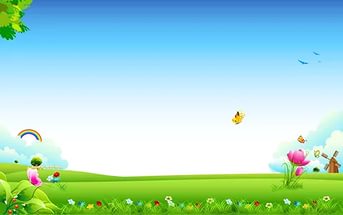 Сюжетно-ролевые игры
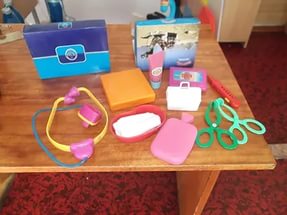 Здесь находится больница, если надо полечиться, приходите — доктор ждёт, он сейчас приём начнёт.
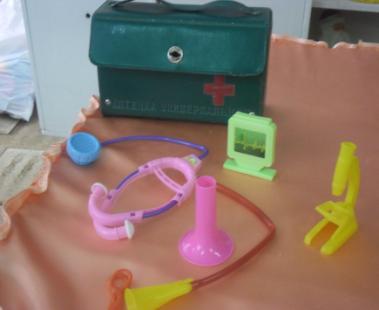 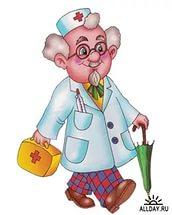 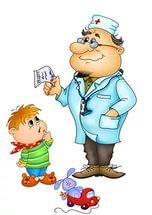 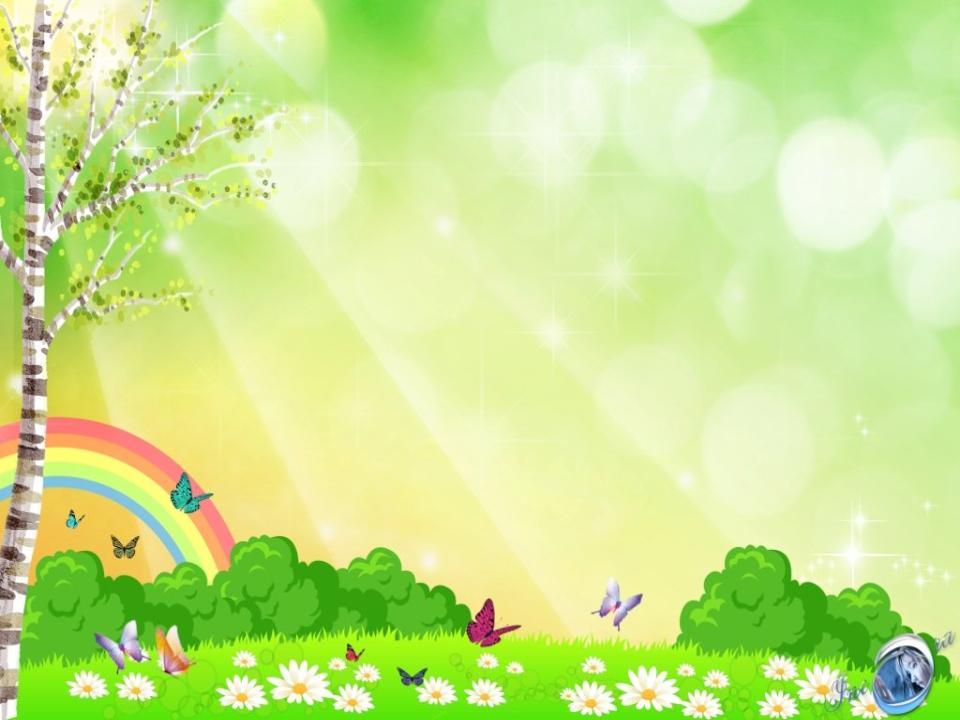 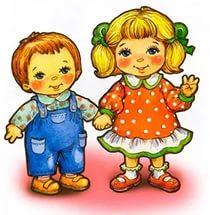 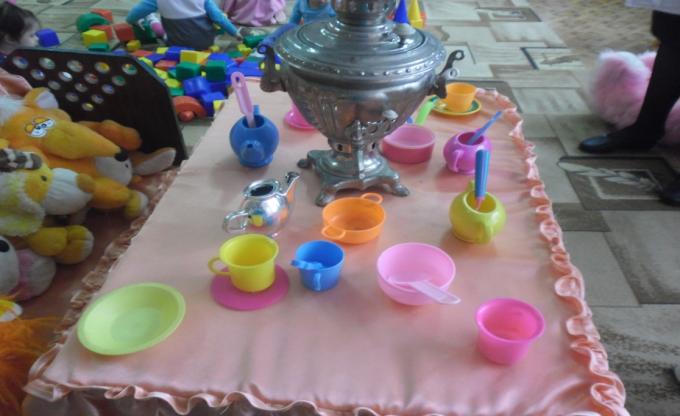 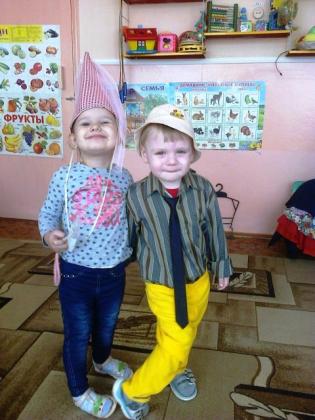 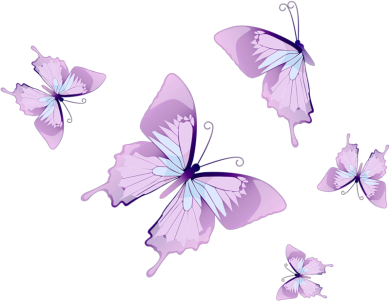 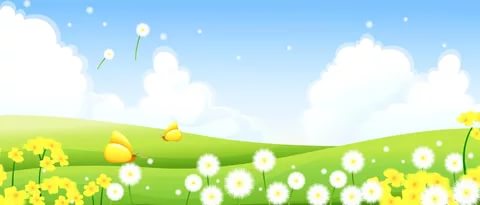 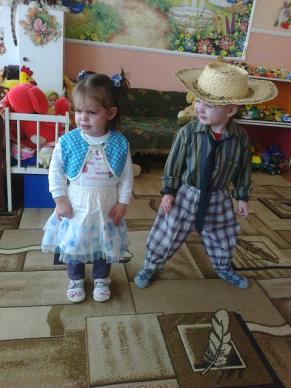 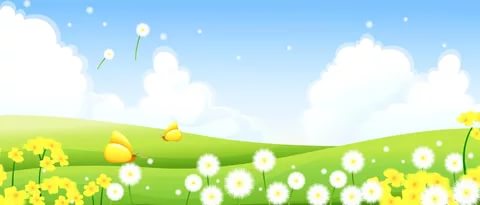 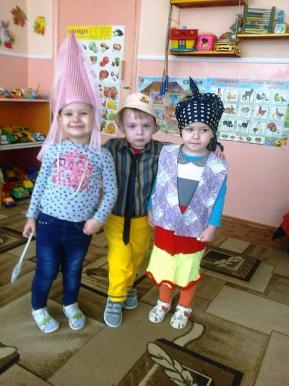 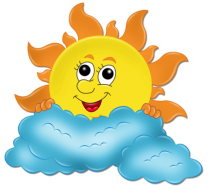 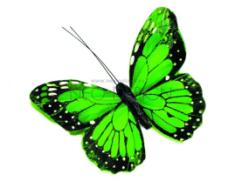 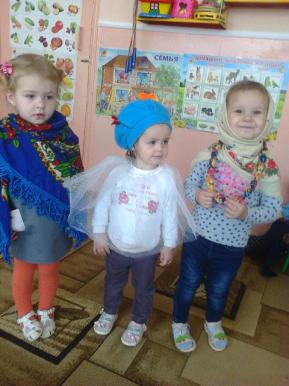 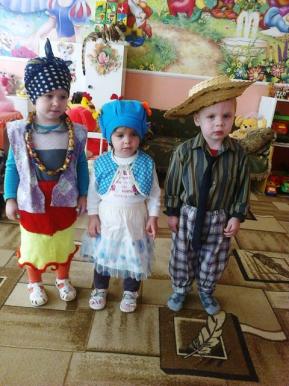 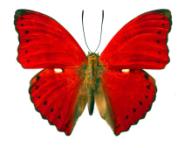 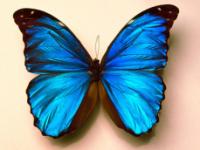 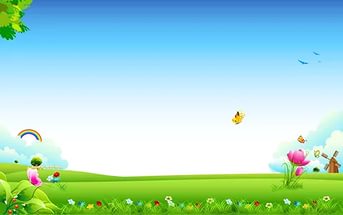 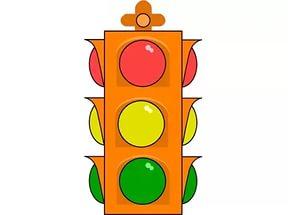 Зебра в Африке живет,
Полосата очень.
Воду пьет, траву жует,
Порезвиться хочет.
А на улице у нас,
Здесь у перекрестка,
Точно зебра в самый раз -
Переход в полоску.
Свет зеленый лучик шлет,
Он тебе как мама.
Взяв за ручку, проведет
По полоскам прямо.
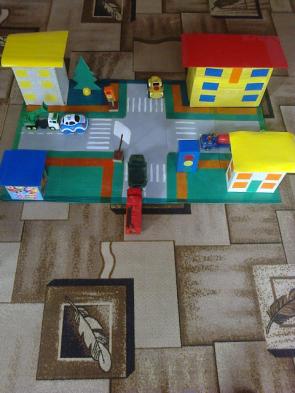 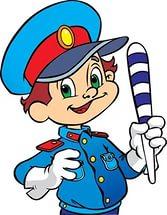